Present continuous passive
Mrs. Alba, esl 4
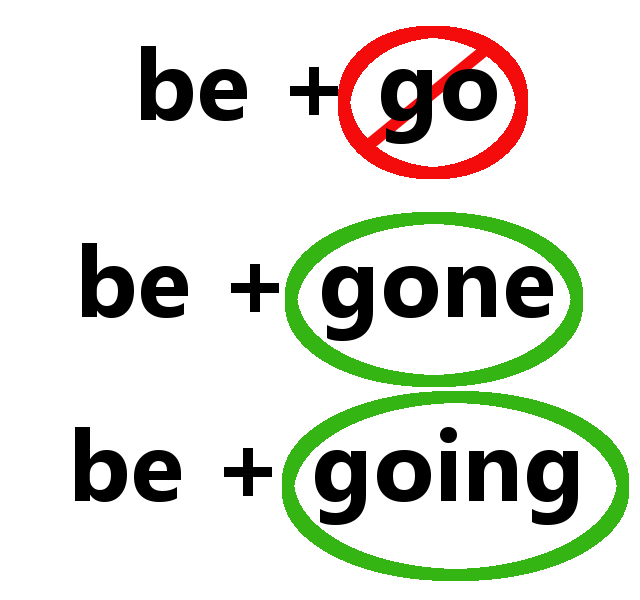 Present continuous- passive
RULE: The present continuous of the passive voice is formed with the verb “TO BE” in the present continuous            the past participle of the verb.

EXAMPLES: 
 It is being repaired.
They are being taken in.
PLUS
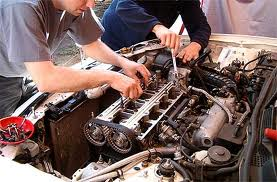 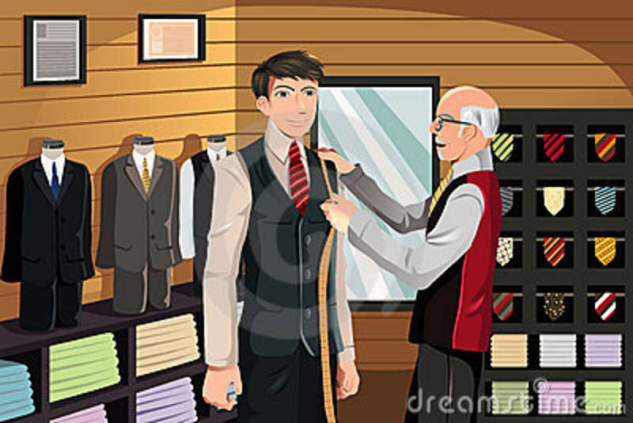 Questions?
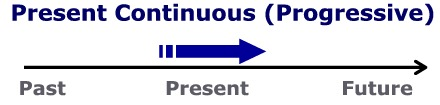